I. Pomocí roztahování buněk (viz přednáška Příprava dat) vyplnit buňky čísly od 1 do 87
Příklad používání funkcí:




II. Spoj příjmení a jméno do jednoho sloupce – spojování textu pomocí &; vkládání textu do uvozovek „text mezi spojovaná slova“Vzoreček tažením (jako v příkladu I.)roztáhnu na celý sloupec datového souboru.
V. Spočítej délku hospitalizace z „1. kontrola“ a„poslední kontrola“
VI. Z data „poslední kontrola“ vyber rok (vyber funkci z Knihovny funkcí – Datum a čas), viz přednáška Vzorce a Kontingenční tabulky.
VII.  Sloupec „nemocný“ překóduj pomocí funkce „když“:1	nemocný0	zdravý	 (pro nápovědu jdi na následující slide)
VIII.  Převeď výšku na metry
IX. Vypočítej BMI
X. Spočítej k jaké změnu „tepu před“ a „po“ došlo (např. léčbě nebo podání léku); pozor na správné pořadí při odečítání
XI. Spočítej počet oblíbených činností (sloupec U-Y)
XII. Spočítej minimální, maximální a průměrnou hodnotu leukocytů (do vzorečku je nutné zahrnout celý sloupec pro leukocyty) – funkce z knihovny statistické
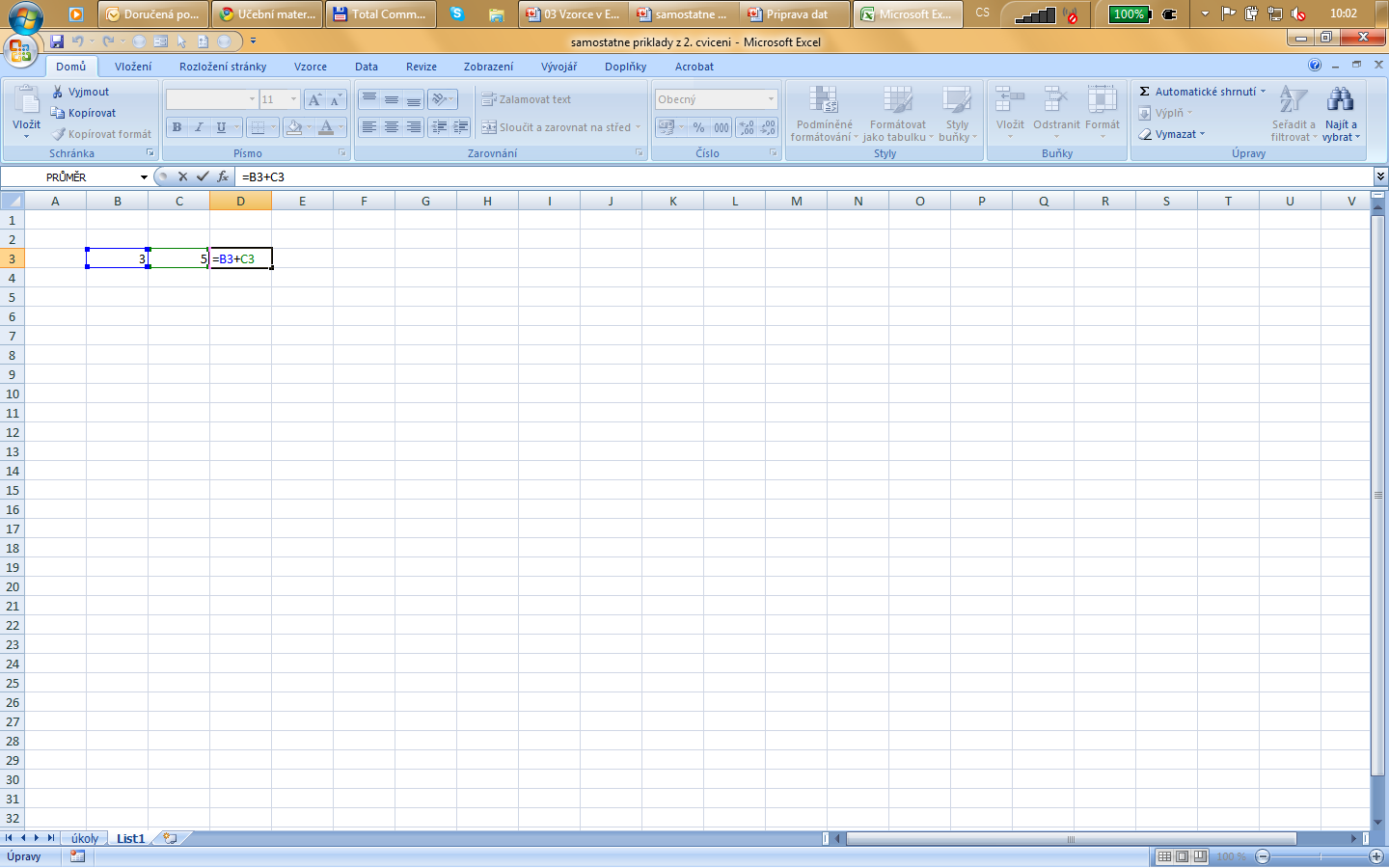 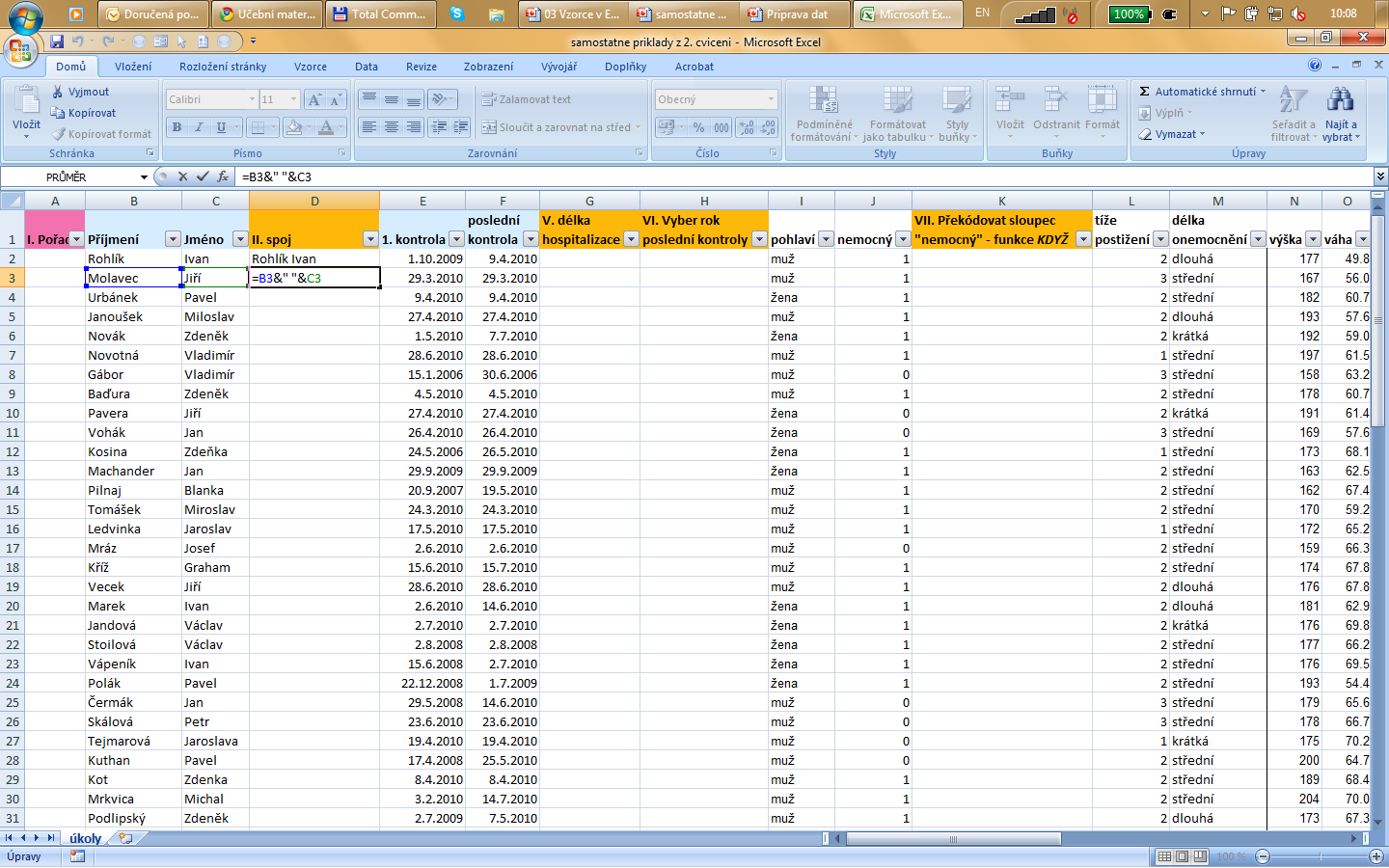 * ... násobení
/ ... dělení
nápověda k funkci KDYŽ
1.
2.
3.
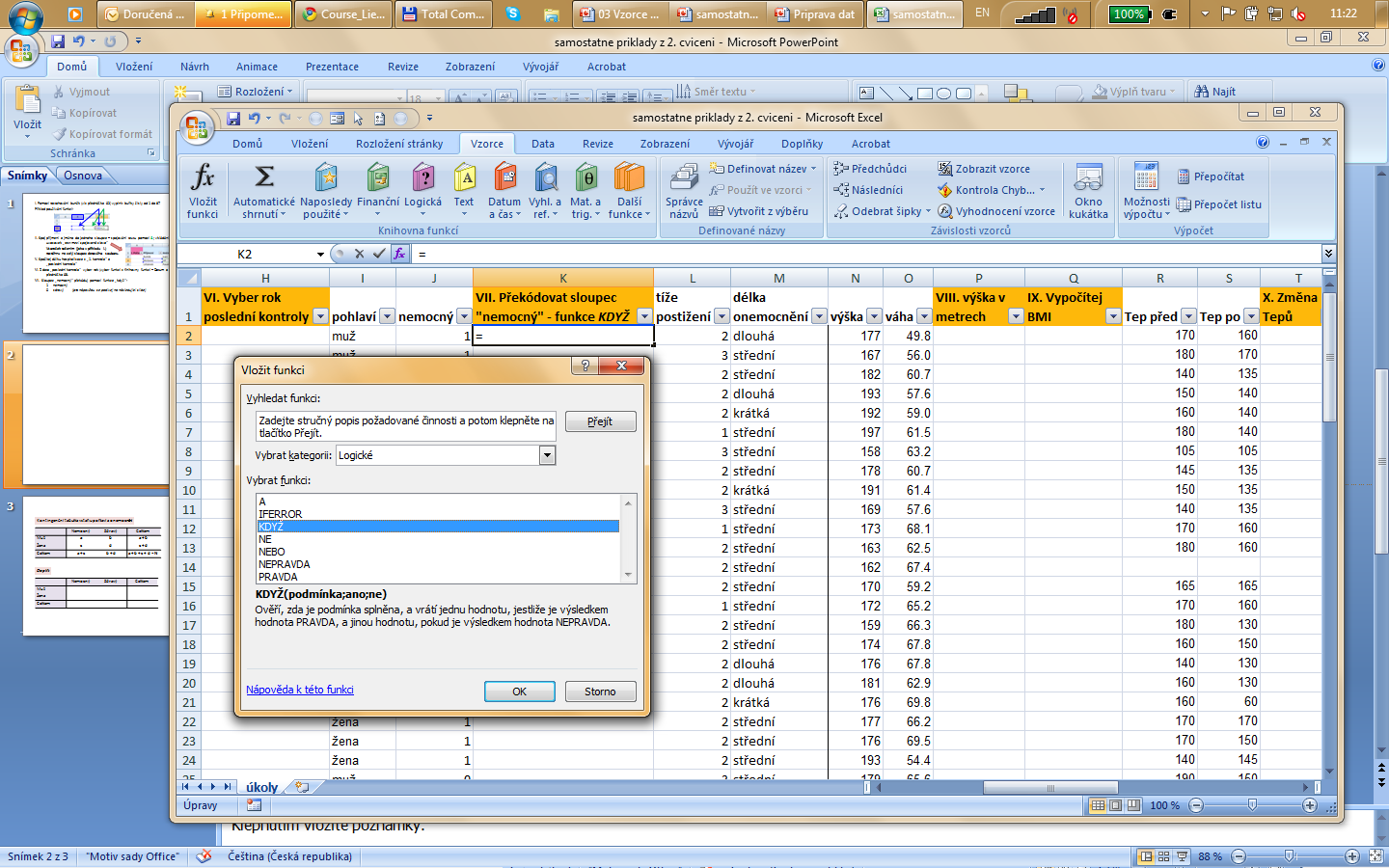 Kontingenční tabulka vztahu pohlaví a onemocnění
XIII. Doplň (v excelovém souboru lze hodnoty zjistit pomocí FILTRŮ nebo pomocí ŘAZENÍ):
XIV. Tu stejnou tabulku, včetně sloupcových procent vytvořte v Excelu pomocí funkce vkládání kontingenčních tabulek (stačí odevzdat jako součást Excelu)
- postup viz přednáška Vzorce a Kontingenční tabulky